Фонетика. Гласные звуки
Урок русского языка в 5 классе
«Завод» по производству звуков
Когда мы начинаем говорить, то выдыхаем воздух из лёгких. По дыхательному горлу он бежит в узенькую гортань, где «живут» голосовые связки
Связки боятся некоторых звуков
Когда такие звуки образуются, связки натягиваются и начинают дрожать. Это дрожание превращается в голос. 
Связки боятся, например, звуков А, О, Р, Д. 
А вот С и Ш совершенно не боятся и не думают дрожать, поэтому эти звуки получаются «безголосыми».
Чем же отличаются гласные звуки от согласных?
Гласные
Согласные
Воздух не встречает преград при их произнесении
Воздух встречает преграды в виде губ, зубов, носа
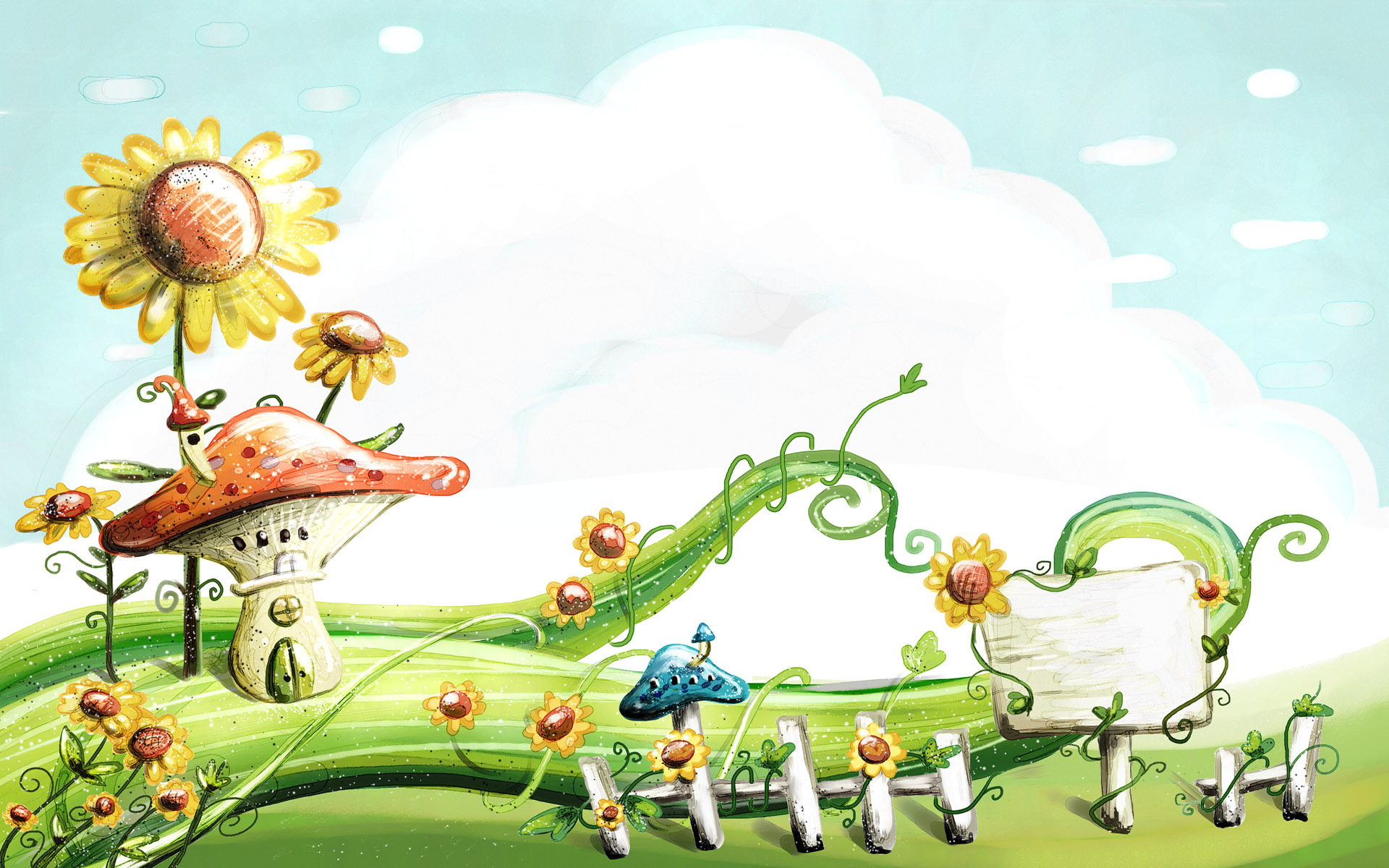 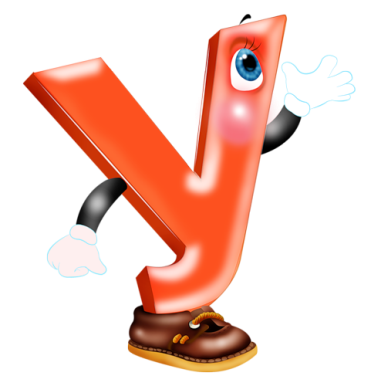 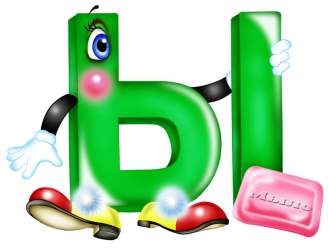 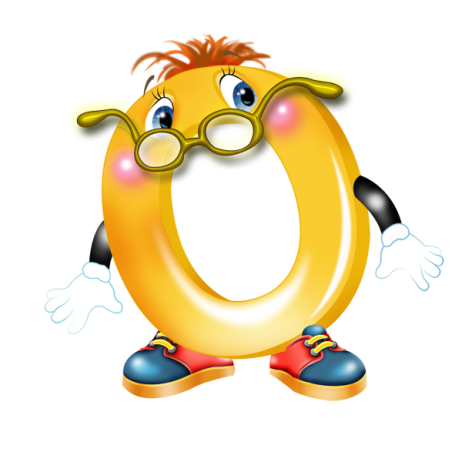 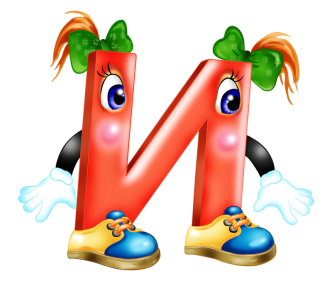 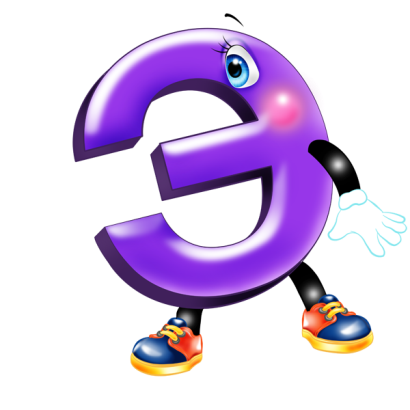 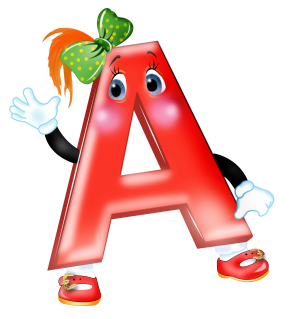 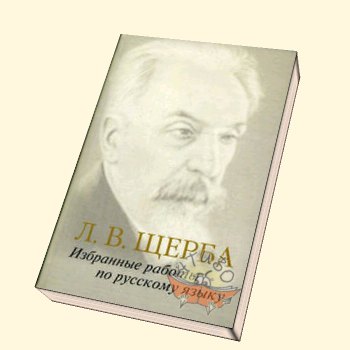 Идиот Учится – Это Очень Алогично
Средний ряд
Передний ряд
Задний ряд
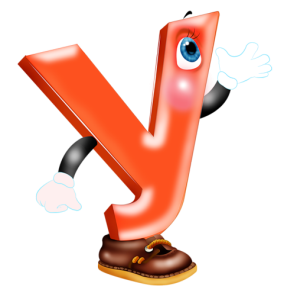 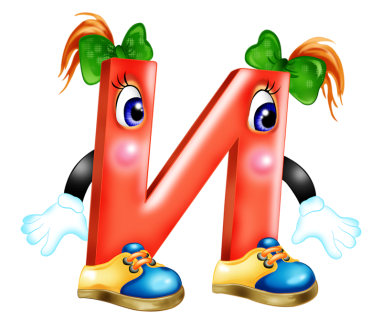 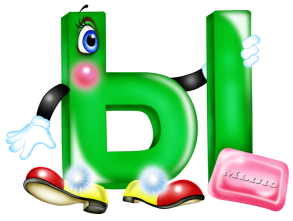 Верхний подъём
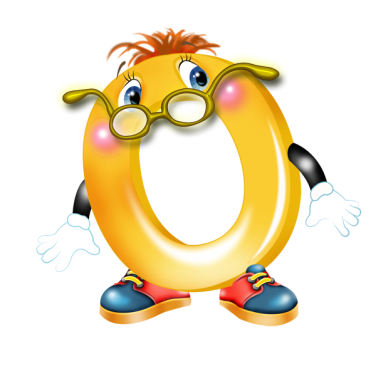 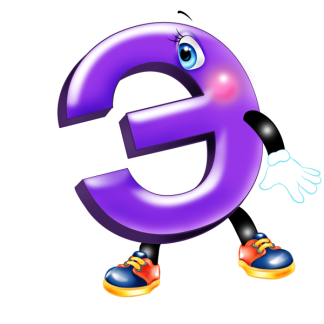 Средний подъём
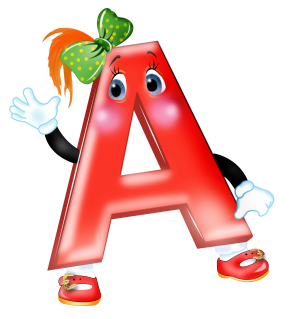 Нижний подъём